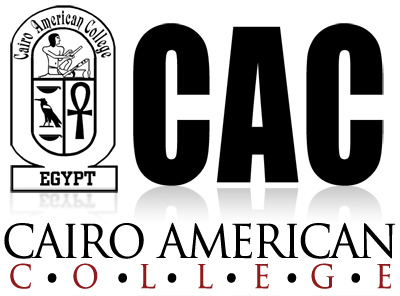 CAC INJAZ 2013-2014
The new club…
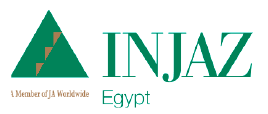 What is INJAZ?
INJAZ is part of Junior Achievement, a worldwide organization devoted to Entrepreneurship and Economic Education.
The INJAZ Club will essentially create and operate a real company, and that company will compete with other schools on Egyptian and possibly International levels.
As INJAZ members, you will learn firsthand how companies work.
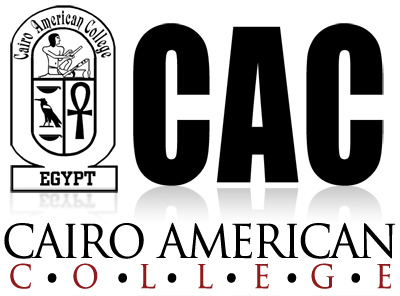 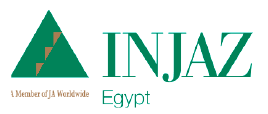 CAC’s INJAZ history:
CAC has enjoyed a good history with INJAZ, including most recently:
2011: Egyptian “Dare to Dream” competition champions.
2011: Represented Egypt in the INJAZ Regional Competition in Dubai.
2012: CAC INJAZ Marketing won Best Marketing in the 2012 INJAZ Egypt competition.
2013: What will you do to continue the CAC tradition?
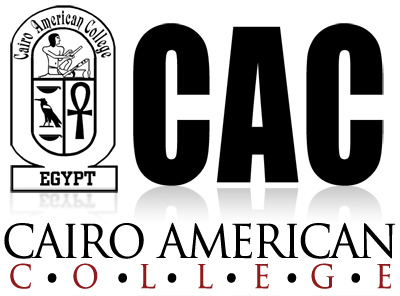 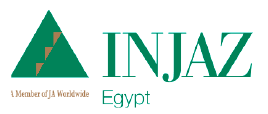 Organizing the club…
Our intention is for the club to follow the INJAZ “Company Course” model. This means the following personnel are needed for CAC’s organizational entry:
A CEO (by application/interview only)
Marketing Team (Team Leader appointed by CEO)
Sales Team (Team Leader appointed by CEO)
Finance Team (Team Leader appointed by CEO)
Human Resources Team 
Production and Service Team (CEO appointment)
Information Technology Person (volunteer)
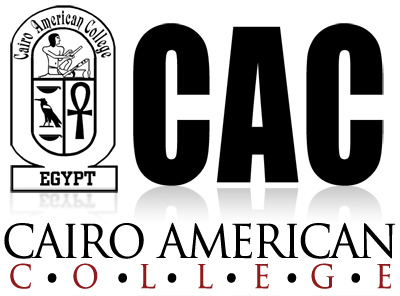 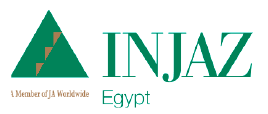 CEO 2013-14
Step 1: The CEO
So, are you our INJAZ CEO?
Mr. Tavares will discuss the CEO application process…
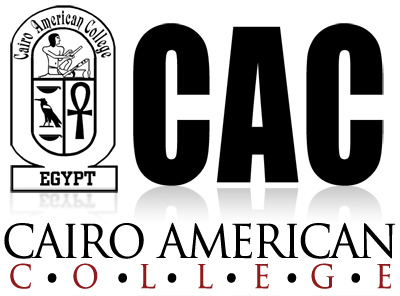 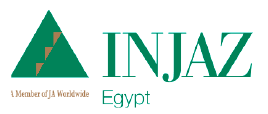 INJAZ Products…
CAC has developed a number of products in their past INJAZ clubs. Usually the focus has been to design a product that has a social benefit. These have included:
Squishables (flour-filled balloons)
Staple-less Staplers
Large decorative pillow filled with husks
Heatable pillow filled with rice husks
Handmade local Oriental soaps
It should be noted, however, that the social benefit option is NOT required by INJAZ Egypt.
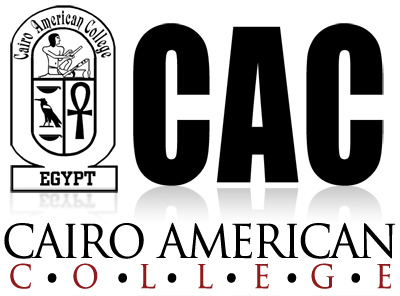 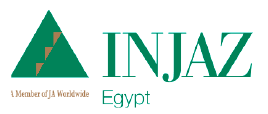 The Stages of INJAZ…
Stage 1
Stage 2
You’re here now!
Introduce the program
Teamwork
The importance of the product or service
Leadership
Management Team descriptions
Job Applications
Selecting Management Team
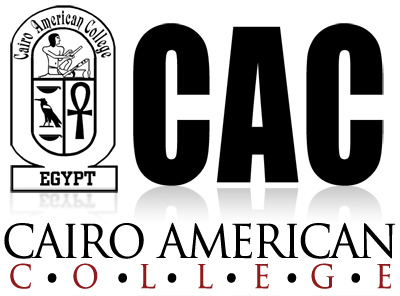 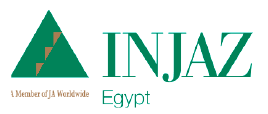 The Stages of INJAZ…
Stage 3
Stage 4
Ideas of what your company will DO!
Developing a Marketing plan—which means a strategy and conducting a survey.
Market Research results
Final Product/Service decisions
Company name
Company vision and mission
Share Sales*
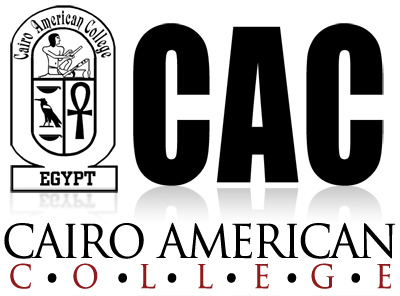 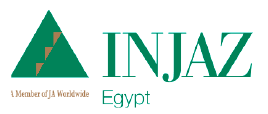 The Stages of INJAZ…
Stage 5
Stage 6
Business Plan Development
Department Plan Development and connection with the Business Plan.
First Board of Directors meeting—budget approval
Schedule production times and goals
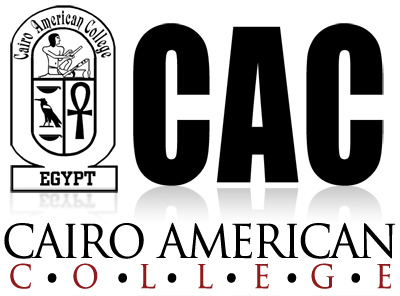 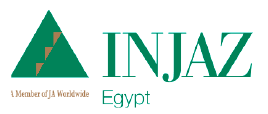 The Stages of INJAZ…
Stage 7-9
Financial Records
Marketing
Ongoing Sales and Advertising
Inventory tracking
Sales recordkeeping
Must keep records based on modern Accounting standards.
Must be able to generate the following:
Profit and Loss Statement (P&L)
Balance Sheet
Cash Flow
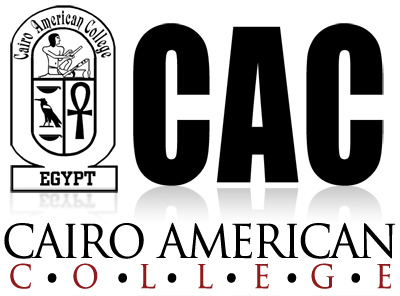 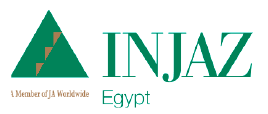 The Stages of INJAZ…
Closing Stage
Competition Stage
Complete Production and Sales
Close books and finalize Financial reports
Company Report
Final Board Meeting/disburse share dividends
Discuss the company experience
Trade Fair: show your product and company off!
Product/Service presentations
Closed Panel Interview
Awards Ceremony
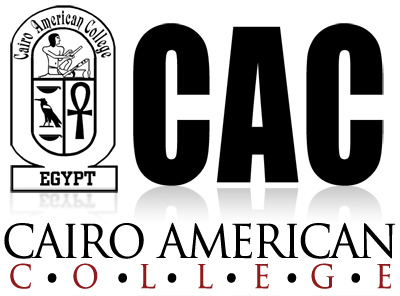 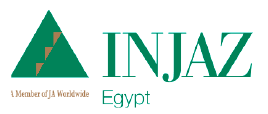 Your advisors…
As your advisors, it is our goal to make sure of the following:
That you are keeping up on time demands;
That you are staying competitive with regards to INJAZ competition guidelines;
That you have access to INJAZ materials any time you need them (we plan on creating an INJAZ Moodle to help achieve this);
That you (not us) ultimately run the company and make the decisions.
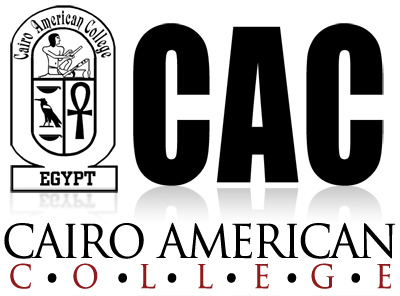 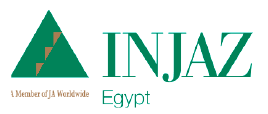 Challenge…
So are you up for it?
This is basically it: now stay tuned for the INJAZ promotional video, starring the INJAZ clubs of Cairo from years past!
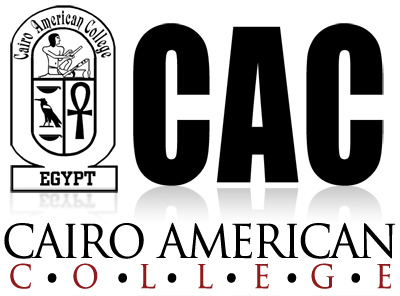